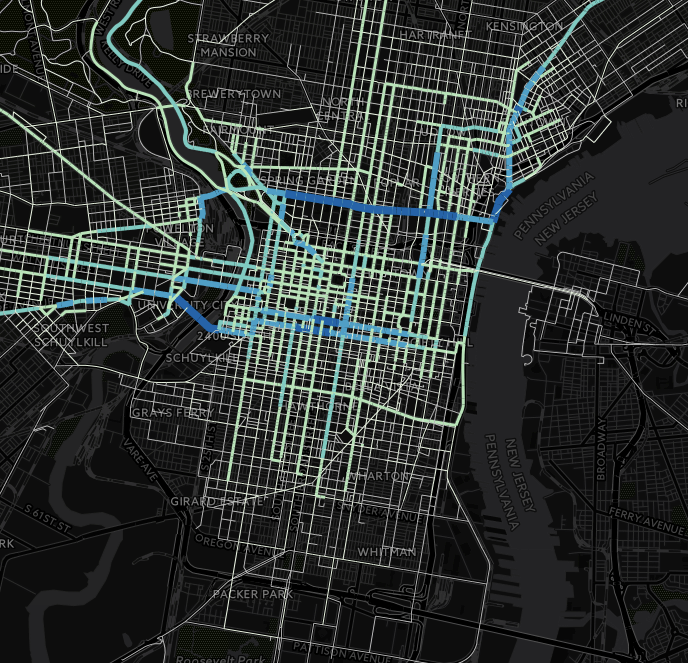 Automatically Cleaning and Processing Bicycle GPS Traces
Will Tsay
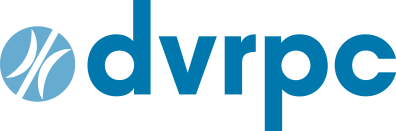 May 17, 2015
Delaware Valley Regional Planning Commission
Regional MPO
2 States
9 Counties
355 Municipalities
5.5 Million Population
3,800 sq. miles
[Speaker Notes: Created in 1965, the Delaware Valley Regional Planning Commission (DVRPC) is the federally designated Metropolitan Planning Organization (MPO) for the Delaware Valley region (Greater Philadelphia region).  Somewhat unique among MPOs in that we are a bi-state agency covering sections of nj and pa. The region includes Bucks, Chester, Delaware, and Montgomery counties as well as the City of Philadelphia, in Pennsylvania; and Burlington, Camden, Gloucester, and Mercer counties in New Jersey. These nine counties together comprise over 3,800 square miles and are made up of over 350 municipalities. The region is home to 5.5 million residents and 2.8 million jobs. Land use varies from the dense urban core of Center City Philadelphia to the open rural areas of the New Jersey Pinelands.]
Outline
CyclePhilly Smartphone App
GPS Data Collection
GPS Data Processing
Processing Results
Limitations
Future
Smarter Phones
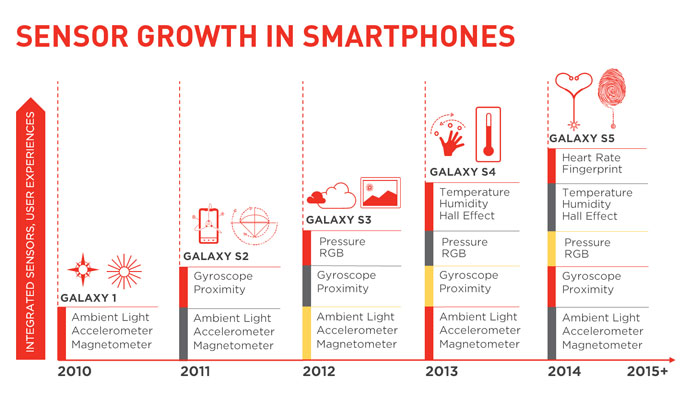 Source: Qualcomm Technologies, Inc Press Release April 24, 2014
[Speaker Notes: Source: Qualcomm Press Release]
Sensor Capabilities
Sensors
Applications
Motion
Linear
Rotational
Environmental
Photometer
Thermometer
Positional
Magnetometers
Proximity
Navigational
A
User activity
Screen orientation
B
Screen brightness
Phone self-preservation
C
Compass
RFID, NFC, Screen shutoff
GPS, GLONASS, Galileo
Lineage
CycleTracks
(San Francisco)
Cycle Atlanta
Phone App Code
Server Database Code
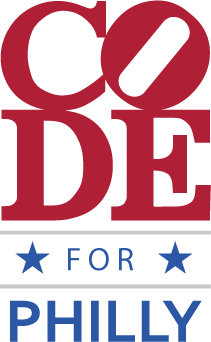 CyclePhilly
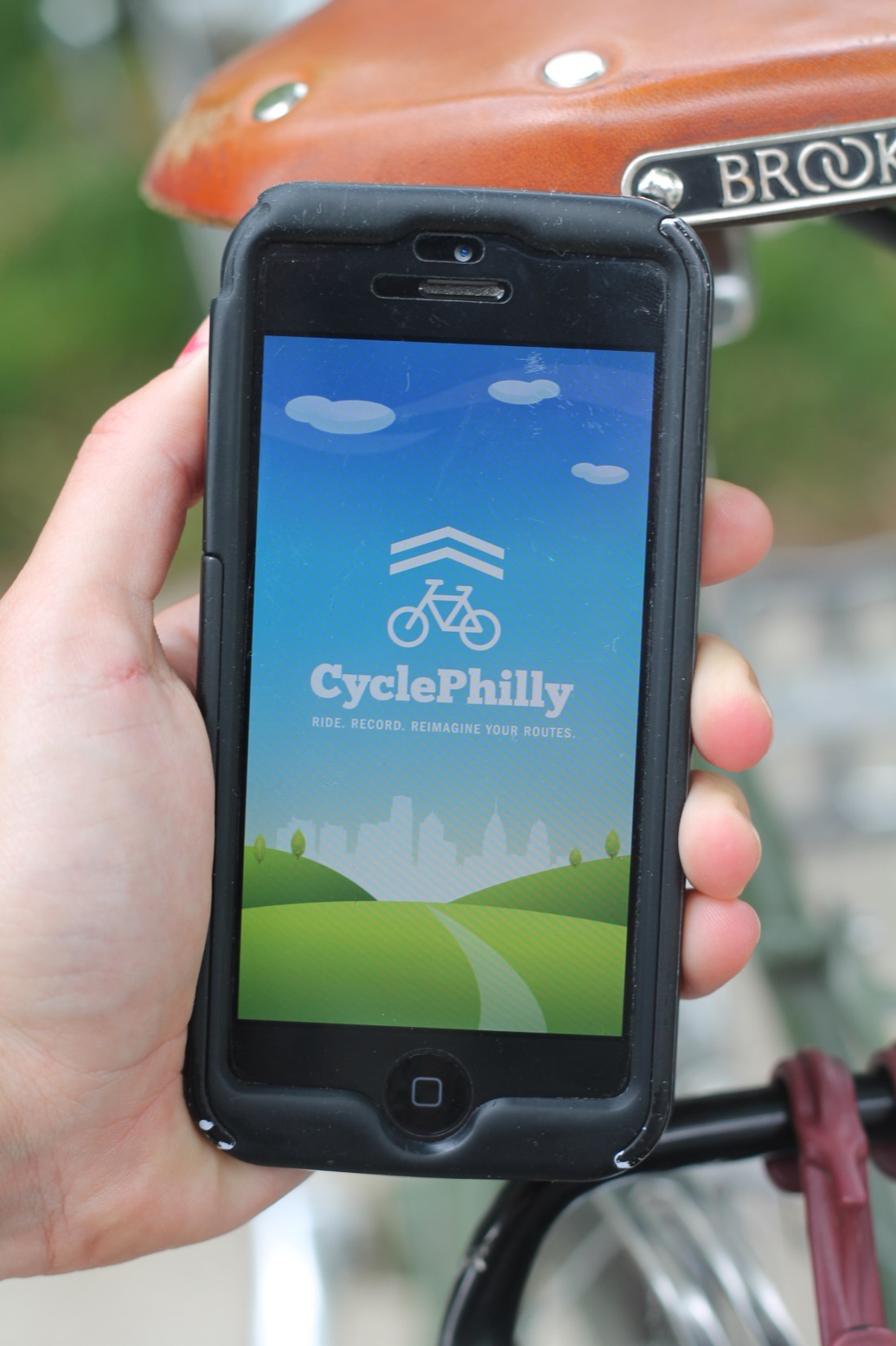 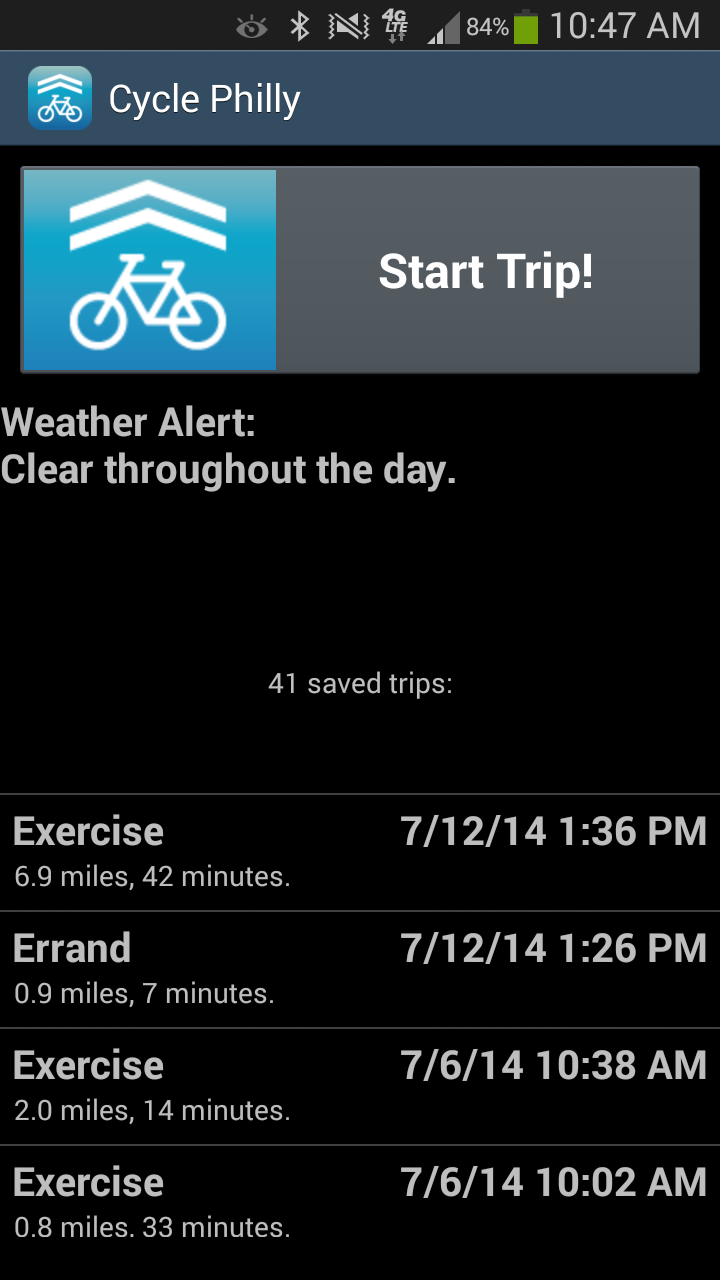 User Demographics
User Characteristics
Age
Ethnicity
Gender
Income (Household)
Cycling Frequency
Cyclist Classification
Cycling History
Data Collection Flow
Data Upload
Cycle Philly
GPS Tracking
User starts recording their trip
App records time-stamped geographic coordinates
Once the trip is completed, recorded data is uploaded
Data Processing
Written in Python 2.7 (64-bit)
SciPy (spatial)
NetworkX (path finding)
PyShp (Shapefile IO)
Runs Multithreaded
Visualization
CartoDB, Leaflet

Tools used are freely available
Data Processing Flow
GPS Traces
DVRPC
Data Processing
GPS traces related
to street network
Public Database
Open Street
Map
Data Sources
Open Street Map
Road Type
Directionality
CyclePhilly GPS Traces
Longitude, Latitude
GPS Accuracy
Speed
OSM Data accuracy/completeness is critical
Handling Raw Data
GPS accuracy variability
Urban (Street) Canyon
Obscured line of sight
Anonymization concerns
Accidental multi-modal trips
… other unspecified strangeness
Cleaning & Anonymization
Raw GPS Trace
Convex Hull
Note 1:
Polygon generation iteration sequentially adds points in trace
Note 2:
Point in Polygon iterates over all points in the trace to flag points within the generated polygons
Centroid
< Min. Radius
Polygon Radius
Point in Polygon
Cleaned Trace
OK
Polygon Generation
Cleaning & Anonymization
RAW
Polygon Generated
Cleaning & Anonymization
Polygon Generated
Trip Clipped
Trip Snapping
Cleaned Trace
OSM Network
GPS Points
K-D Tree
Link Hedge
Weighted SP Search
Note:
K-D Tree: K-dimensional binary tree – enables efficient searching by splitting groups of data
Snapped Trace
Trip Snapping
Raw Trace
Raw Trace – Snapped Trace
Trip Snapping
Raw Trace – Snapped Trace
Snapped Trace
All Trips
Link Selection
Purpose: Errand
Purpose: Exercise
Purpose: Shopping
Purpose: Social
Final Data Overview
May – October, 2014
330 Users
9200 Trips
5600 Commute Purpose
3500 Non-Commute
~18,000,000 rows (1.5 GB)
Rider Characteristics
[Speaker Notes: 338 Users]
Trips by Purpose
[Speaker Notes: 5674 Commute trips]
Trips by Purpose
[Speaker Notes: 3555 Non-commute trips]
Travel Time by Purpose
Travel Time by Purpose
Issues/Limitations
Data Collection
Un-calibrated data
Duplication of trips
Users voluntarily log trips
Algorithm
Backtracking
Round trips
Small spurs
[Speaker Notes: Issues coloured red, Limitations coloured blue]
Future
Improvements
Phone app re-write
Collect additional sensor data
Easier debugging
Uses
Possible bike path choice model
Seasonal correction factor
Complement to permanent & mobile bike counts
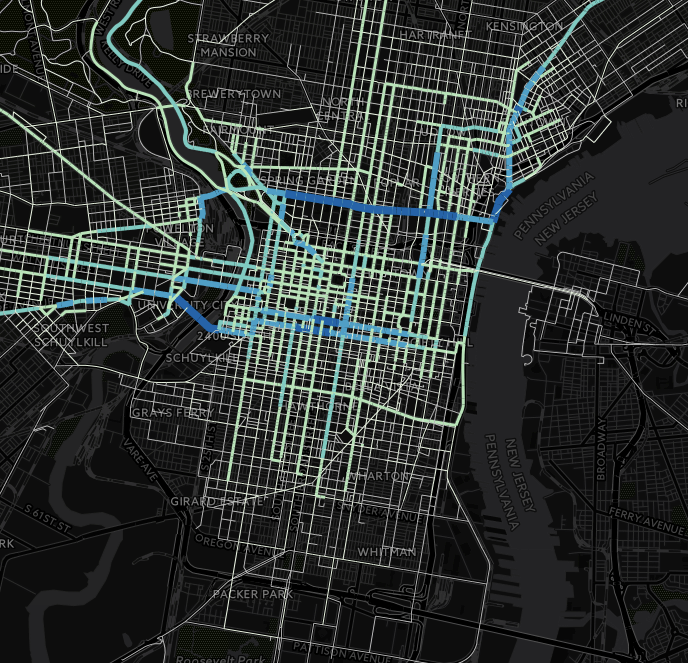 Data:
http://www.dvrpc.org/webmaps/cyclephilly


Questions:
wtsay@dvrpc.org
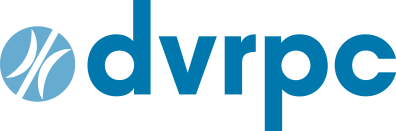 May 17, 2015